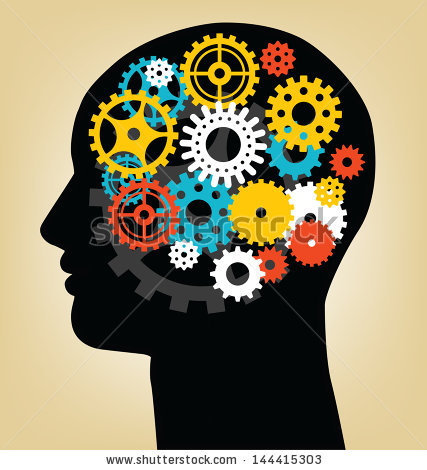 The BIG Idea
Kay’s distinctive capabilities
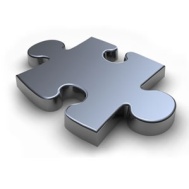 Achieving competitive advantage through distinctive capabilities
Think about…
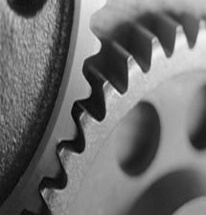 [Speaker Notes: Students identify key words to underline]
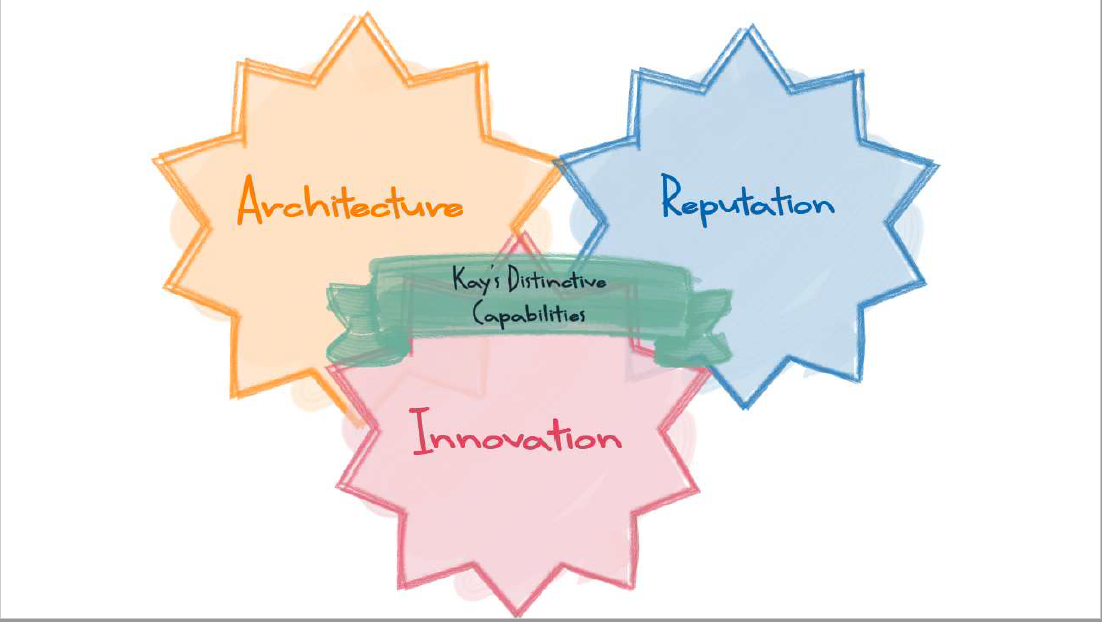 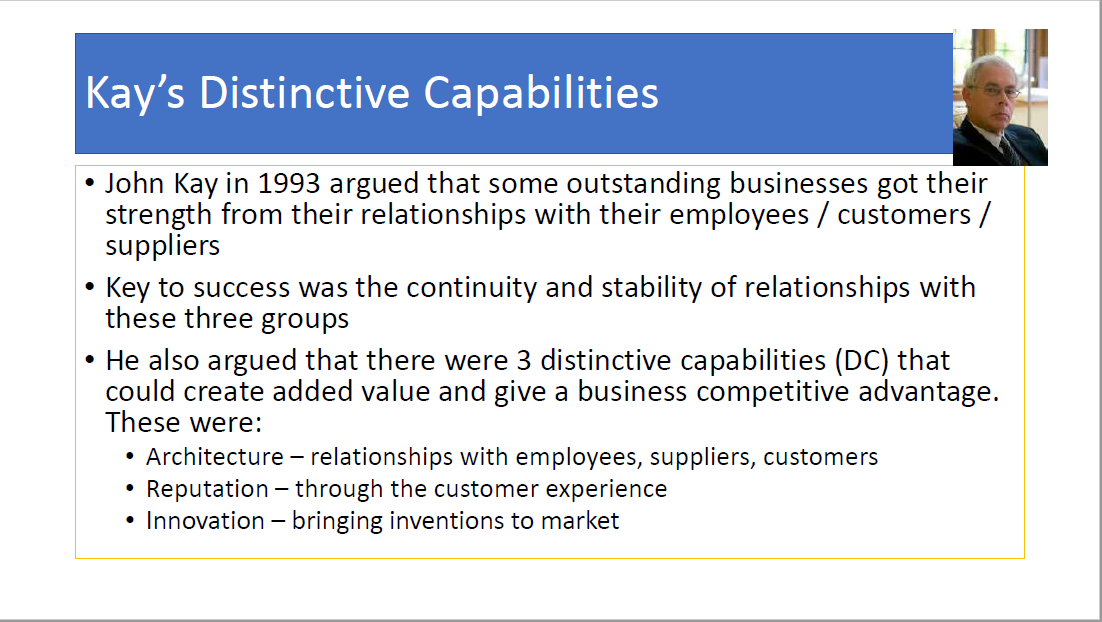 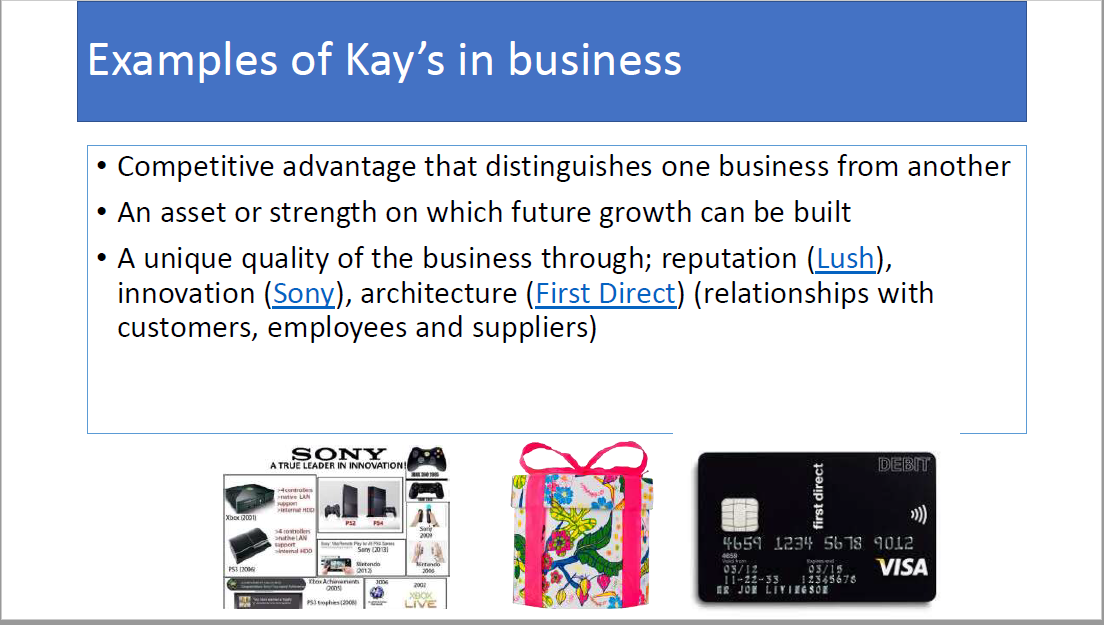 Lush link
First Direct link
Sony link